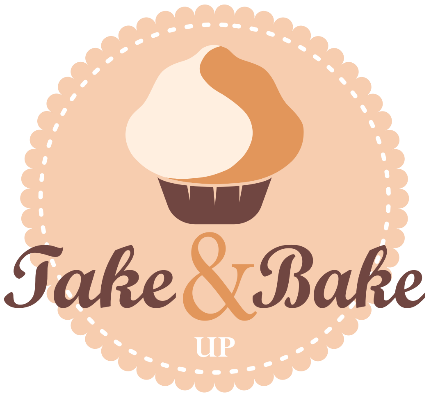 UpTake&Bake
Vi siti, vaša kuhinja čista!
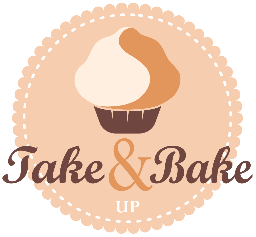 Opis podjetja
Naše podjetje kupcem ponuja hitro in okusno pripravo sladic: palačink, vafljev in mafinov.
Naš prodajni sortiment sestavlja tekoča masa za palačinke, vaflje in mafine v različnih količinah in okusih. Smo edini v Sloveniji, ki izdelujemo tekočo maso, kateri ni potrebno dodati nobene sestavine več. 
Veliko pozornost posvečamo kakovostnim sestavinam, ki so v večini pridelane pri lokalnih proizvajalcih.
Opis izdelkov
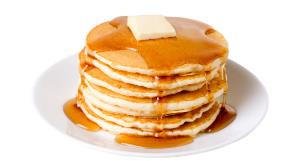 Naš prodajni sortiment sestavljajo:

- Tekoča masa za palačinke (masa za ameriške palačinke z okusom jagode, gozdnih sadežev in čokolado, masa za navadne palačinke, palačinke z okusom vanilije in brezglutenske)

- tekoča masa za mafine ( navadni mafin, mafini z nutello in z borovnicami)

- tekoča masa za vaflje (navadne, z medom, čokoladne z lešniki brez glutena)

V bodoče bomo razvijali še izdelke z drugimi okusi. Predvsem pa bomo skušali podaljšati rok trajanja naših izdelkov, saj ravno kratek rok trajanja naših izdelkov bistveno zvišuje naše stroške in vpliva na uspešnost poslovanja.

Razviti poskušamo prepoznavno in edinstveno blagovno znamo Take&Bake, zato bomo svojo blagovno znamko tudi ustrezno zaščitili pri Patentnem uradu Slovenije

Naši izdelki so edinstveni na našem trgu, saj smo edini v Sloveniji, ki proizvajamo in prodajamo tekočo maso za palačinke.
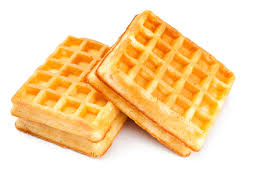 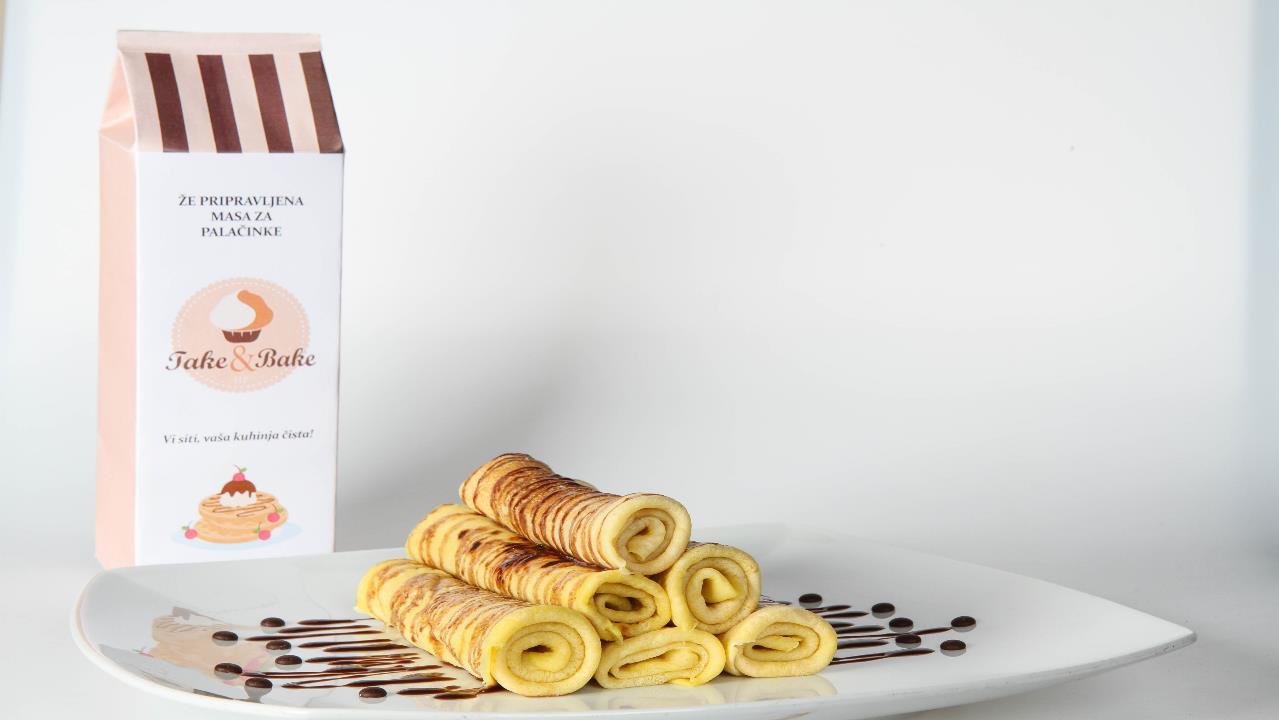 Velikost prodajnega trga  ter prodajni potenciali
Usmerjeni smo na slovenski trg. V prihodnosti se želimo usmeriti v Evropo (Italijo, Avstrijo, Madžarska, države bivše jugoslavije)
Naši kupci so predvsem mlajši (281.301, 13,6% vseh prebivalcev v SLO) in tisti, ki so zelo zaposleni (980.738, 47,5% vseh prebivalcem v SLO), gostilnam, restavracijam, slaščičarnam, kavarnam, gostinskim šolam, dijaškim in študentskim domovom tako.
Ciljamo predvsem na mlajše in tiste, ki so zelo zaposleni. Radi pa bi olajšali delo tudi gostilnam, restavracijam, 
      slaščičarnam, kavarnam, gostinskim šolam, dijaškim in študentskim domovom tako, da bi jim dostavili pripravljeno maso. 

Konkurence nimamo.
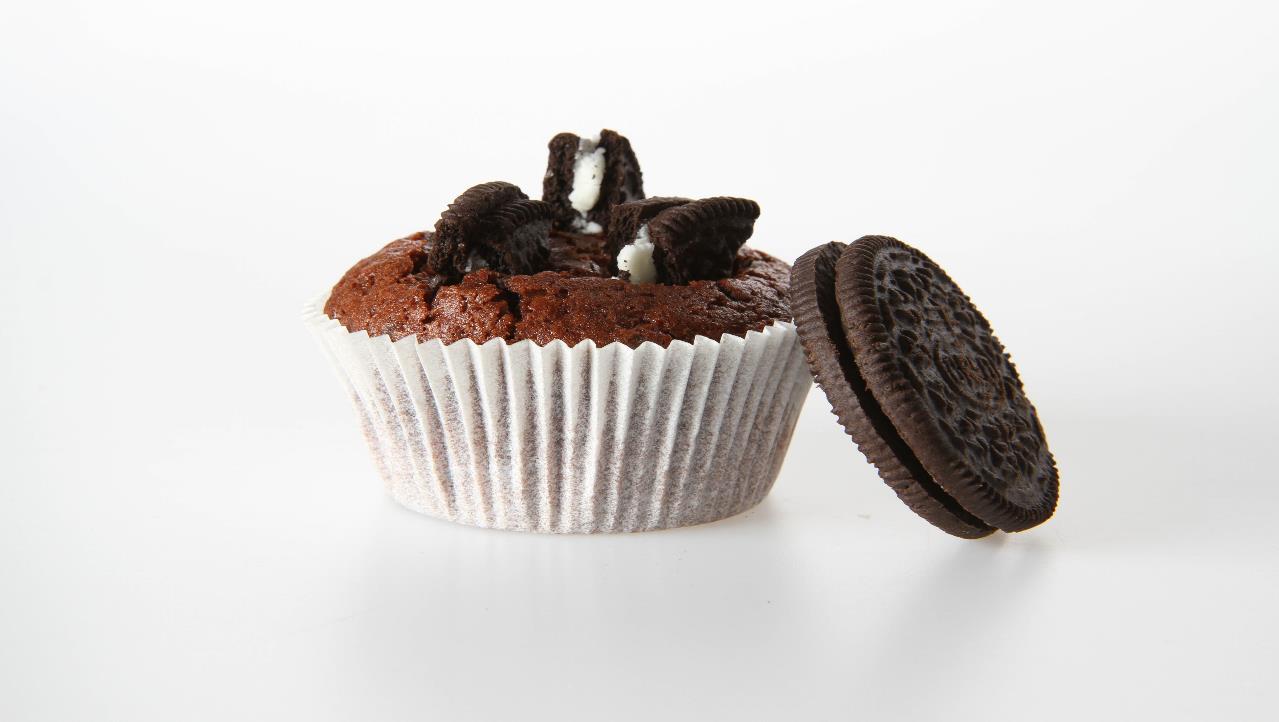 Ciljne skupine večji porabniki:
Gostinske šole
Slaščičarne in kavarne
Gostinske šole
Tržnice 
Dijaški in študentski domovi
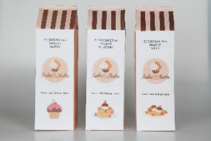 Pozicioniranje
Naše izdelke bomo na trgu pozicionirali kot popolnoma nov produkt, saj takšnega izdelka še ni našem trgu 

Pozicioniranje bo temeljilo na koristih, ki jih izdelek prinaša kupcu, to je občutek zadovoljstva, ki ga prinaša naš produkt s katerim si naš kupec lahko hitro zadovolji potrebo po slastnih palačinkah, mafinih ali vafljih .

Zato ciljamo na dve skupini kupcev: to so mladi in zaposlene mlade družine. Ker pa se zavedamo, da nam prodaja samo tem skupinam ne bo pokrivala stroškov poslovanja smo na osnovi raziskave pripravili tudi ponudbo za gostinske lokale, slaščičarne. Tem ponujamo izdelke v večjih pakiranjih (2l, 5l in 10 l).
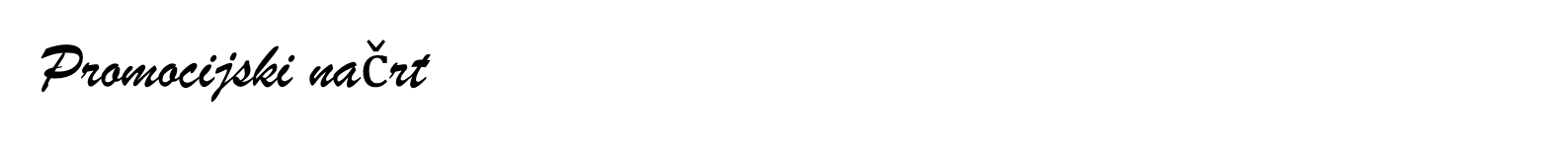 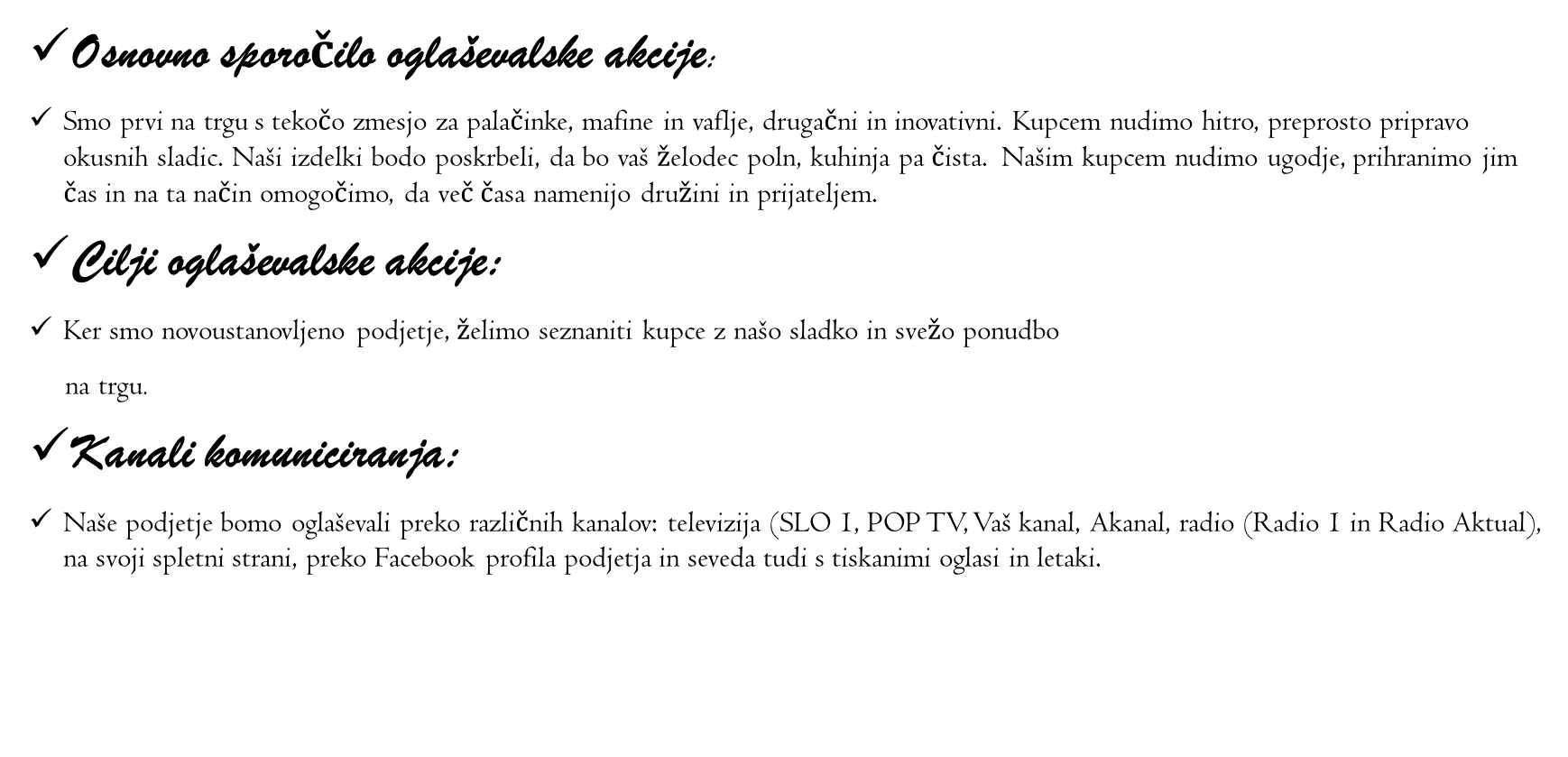 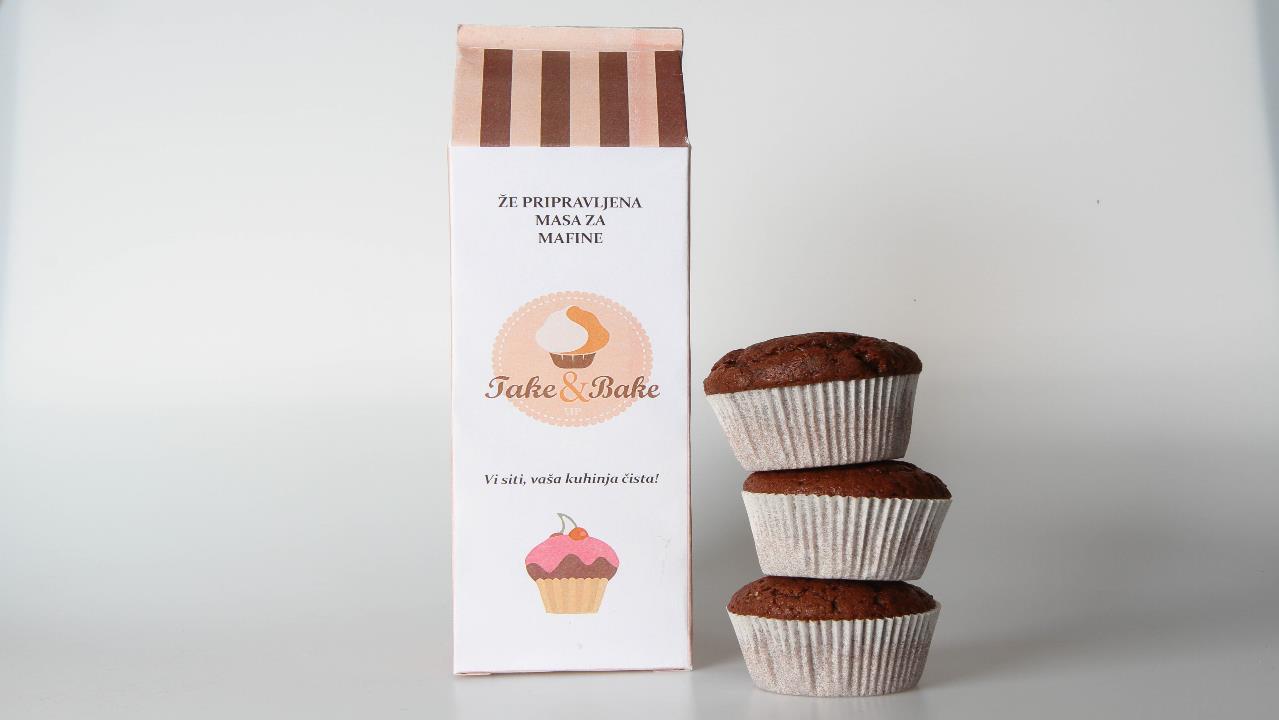 Zaposleni
V našem podjetju smo na začetku zaposlili slaščičarja in živilskega tehnolog. Živilski tehnolog skrbi za razvoj novih izdelkov, nabavo potrebnih surovin in nadzor proizvodnje. Slaščičar pa skrbi za proizvodnjo izdelkov .

V podjetju pričakujemo da se bomo širili, zato bomo zaposlovali naslednje kadre:
 Slaščičar (število bo odvisno od naročil in širjenja našega trga
Šofer (ki bo skrbel za dostavo gostinskim lokalom)
 Živilski tehnolog ( dodatno jih bomo zaposlovali glede na širjenje našega trga)
Komercialist, računovodja (zaposlili jih bomo, ko se bo povečal obseg proizvodnje, do tedaj pa bomo za izvajanje teh storitev glede na potrebe najeli zunanje sodelavce)
Finančni načrt
FINANCIRANJE ZAGONA:
Podjetje smo ustanovili z lastnimi viri:
Osnovni kapital = 25 000 €
Deleži :Maja Stanič 50% = 12 500 €
Kristjan Turšič 20 % = 5 000 €
Lorena Car 15% = 3 750 €
Tjaša Bobič 15 % = 3 750 €
Za širjenje poslovanja pa bomo najeli bančno posojilo .
Stroški proizvodnje
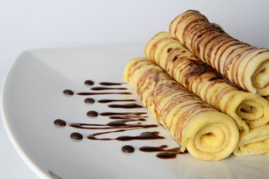 Za začetek načrtujemo mesečno proizvodnjo_
- 60 enot tekoče mase za navadne vaflje (1 l pakiranje)
- 250 enot tekoče mase za navadne mafine ( 1 l pakiranje)
- 400 enot tekoče mase za navadne palačinke ( 1 l pakiranje)
Pri tem bomo imeli  sledeče stroške: 
- 1770 € neposredni stroški materiala in dela
- 458 € ostalih proizvodnih stroškov (elektrika, voda, embalaža)
- 430 € stroški distribucije
- 1650 € splošnih stroškov (plače, obresti)
Točka preloma
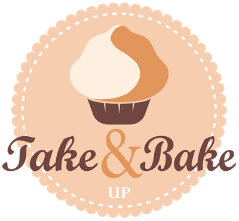 Načrtovano točko preloma pričakujemo pri prodaji;
- 164 l mase za vaflje
- 897 l mase za mafine in
- 793 l mase za palačinke.